Control Signals: Big picture!
Control signals are how we get the same hardware to behave differently and produce different instructions
For every instruction, all control signals are set to one of their possible values (Not always 0 or 1!) or an indeterminate (*) value indicating the control signal doesn’t affect the instruction’s execution
Each control signal has a sub-circuit based on ~nine bits from the instruction format: 
Upper 5 func7 bits (lower 2 are the same for all 295 instructions)
All func3 bits
“2nd” upper opcode bit (others are the same for all 295 instructions)
1
Let’s try an example!
Design PCSel yourself! 
 
I recognise this is hard, given you don’t all have logic simulator in front of you :( describe the circuit and its dependencies as best you can ! 
 
Might help to split it into three cases:
Regular (non-control) instructions
Branches
Jumps
You may assume PCSel = 0 → PC = PC + 4, and PCSel = 1 → PC = ALUout
2
Control Signals: ADD
1
1
0
Reg[]
0
0
1
DataD
DMEM
2
pc
pc+4
AddrD
pc
1
alu
wb
0
AddrA
DataA
Reg[rs1]
AddrB
DataB
alu
inst[11:7]
IMEM
Addr
wb
Reg[rs2]
pc+4
DataR
inst[19:15]
DataW
mem
ALU
Imm.
Gen
inst[24:20]
+4
Branch Comp.
inst[31:7]
imm[31:0]
inst[31:0]
PCSel
ImmSel
RegWEn
BrUn
BrEq
BrLT
BSel
ASel
ALUSel
MemRW
WBSel
3
ADD: Control Signals
Here are the signals and values we’ve compiled for our ADD instruction:



(green = left 3 cols = control INPUTS)
(orange = right 9 cols = control OUTPUTS)
4
addi  datapath
pc+4
1
1
0
Reg[]
pc
alu
0
0
1
wb
DataD
DMEM
2
pc
Reg[rs1]
alu
AddrD
1
inst[11:7]
IMEM
0
AddrA
DataA
Addr
wb
Reg[rs2]
pc+4
DataR
AddrB
DataB
inst[19:15]
DataW
mem
inst[24:20]
ALU
Imm.
Gen
+4
Branch Comp.
inst[31:7]
imm[31:0]
Control Logic
inst[31:0]
PCSel
ImmSel
RegWEn
BrUn
BrEq
BrLT
BSel
ASel
ALUSel
MemRW
WBSel
5
lw  datapath
pc+4
1
1
0
Reg[]
pc
alu
wb
0
0
1
DataD
DMEM
2
pc
Reg[rs1]
alu
AddrD
1
inst[11:7]
IMEM
Addr
wb
0
AddrA
DataA
Reg[rs2]
pc+4
DataR
inst[19:15]
AddrB
DataB
DataW
mem
inst[24:20]
ALU
Imm.
Gen
+4
Branch Comp.
inst[31:7]
imm[31:0]
inst[31:0]
PCSel
ImmSel
RegWEn
BrUn
BrEq
BrLT
BSel
ASel
ALUSel
MemRW
WBSel
6
Br  datapath
pc+4
1
1
0
Reg[]
pc
alu
wb
0
0
1
DataD
DMEM
2
pc
Reg[rs1]
alu
AddrD
1
inst[11:7]
IMEM
Addr
wb
0
AddrA
DataA
Reg[rs2]
pc+4
DataR
inst[19:15]
AddrB
DataB
DataW
mem
inst[24:20]
ALU
Imm.
Gen
+4
Branch Comp.
inst[31:7]
imm[31:0]
inst[31:0]
PCSel
ImmSel
RegWEn
BrUn
BrEq
BrLT
BSel
ASel
ALUSel
MemRW
WBSel
7
Jal  datapath
pc+4
1
1
0
Reg[]
pc
alu
wb
0
0
1
DataD
DMEM
2
pc
Reg[rs1]
alu
AddrD
1
inst[11:7]
IMEM
Addr
wb
0
AddrA
DataA
Reg[rs2]
pc+4
DataR
inst[19:15]
AddrB
DataB
DataW
mem
inst[24:20]
ALU
Imm.
Gen
+4
Branch Comp.
inst[31:7]
imm[31:0]
inst[31:0]
PCSel
ImmSel
RegWEn
BrUn
BrEq
BrLT
BSel
ASel
ALUSel
MemRW
WBSel
8
9
Agenda
Quick Datapath Review
Control Implementation
Performance Analysis
Pipelined Execution
Pipelined Datapath
10
Instruction Timing
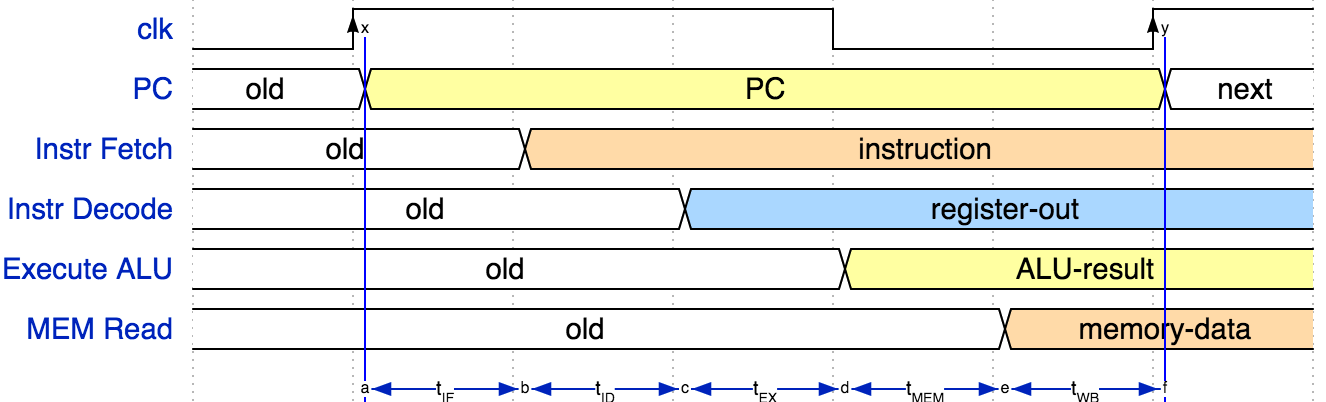 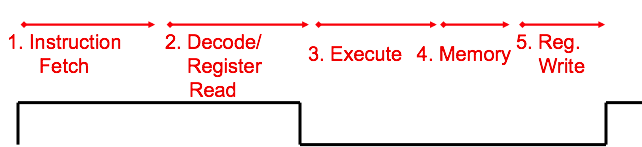 11
Instruction Timing
Maximum clock frequency 
fmax = 1/800ps = 1.25 GHz
Most blocks idle most of the time! ex. “IF” active every 600ps
Instruction 1
Instruction 2
IF
ID
ALU
MEM
WB
IF
ID
ALU
MEM
WB
Clk
Performance Measures
In our example, CPU executes instructions at 1.25 GHz
1 instruction every 800 ps

Can we improve its performance?
What do we mean with this statement?
Not so obvious:
Quicker response time, so one job finishes faster?
More jobs per unit time (e.g. web server returning pages)?
Longer battery life?
13
“Iron Law” of Processor Performance
Time     =   Instructions         Cycles            Time
   Program         Program     *  Instruction   *  Cycle
14
Speed Trade-off Example
For some task (e.g. image compression) …
Processor B is faster for this task, despite executing more instructions and having a lower clock rate! Why? Each instruction is less complex! (~2.5 B instructions = 1 A instruction)
15
Agenda
Quick Datapath Review
Control Implementation
Administrivia
Performance Analysis
Pipelined Execution
Pipelined Datapath
16
2 AM
12
6 PM
1
8
7
11
10
9
T
a
s
k

O
r
d
e
r
Time
30
30
30
30
30
30
30
M
B
N
A
Pipelined Laundry
Pipelined laundry takes 3.5 hours for 4 loads! 
1 load finishes every half hour (after the first load, which takes 2 hours)
17
Pipelining Lessons (1/2)
Pipelining doesn’t decrease latency of single task; it increases throughput of entire workload
Multiple tasks operating simultaneously using different resources
Potential speedup ~ number  of pipeline stages
Speedup reduced by time to fill and drain the pipeline:8 hours/3.5 hours which gives 2.3X speedup v. potential 4X in this example
6 PM
7
8
9
Time
T
a
s
k

O
r
d
e
r
30
30
30
30
30
30
30
M
B
N
A
18
Pipelining with RISC-V
tinstruction
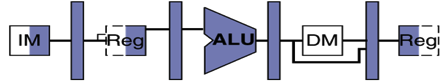 add t0, t1, t2
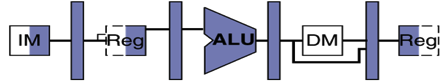 or t3, t4, t5
instruction sequence
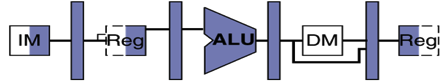 sll t6, t0, t3
tcycle
19
[Speaker Notes: Tc = “Time between completion of instructions”]
RISC-V Pipeline
tinstruction = 1000 ps
Resource use in a particular time slot
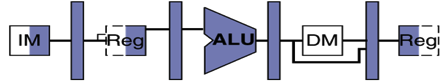 add t0, t1, t2
Resource use by instruction over time
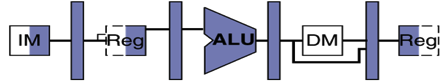 or t3, t4, t5
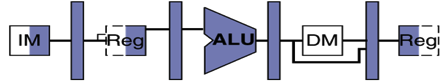 slt t6, t0, t3
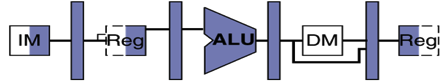 instruction sequence
sw t0, 4(t3)
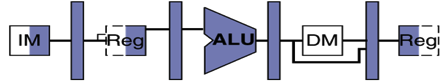 lw t0, 8(t3)
tcycle
= 200 ps
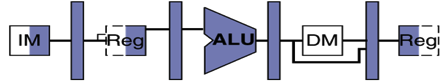 addi t2, t2, 1
20
Each stage operates on different instruction
add t0, t1, t2
lw t0, 8(t3)
sw t0, 4(t3)
slt t6, t0, t3
or t3, t4, t5
1
Reg[]
0
DataD
DMEM
pcM
AddrD
pcX
pcF
pcD
DataA
AddrA
DataB
AddrB
rs1X
aluX
ALU
Imm.
aluM
+4
+4
Branch Comp.
Addr
DataR
pcF+4
IMEM
DataW
instD
rs2M
rs2X
immX
instX
instM
instW
Pipeline registers separate stages, hold data for each instruction in flight
21
Instruction Level Parallelism (ILP)
Pipelining allows us to execute parts of multiple instructions at the same time using the same hardware!
This is known as instruction level parallelism
Later: Other types of parallelism
DLP:  same operation on lots of data (SIMD)
TLP:  executing multiple threads “simultaneously” (OpenMP)
22
Question:  Assume the stage times shown below.
Suppose we remove loads and stores from our ISA.  Consider going from a single-cycle implementation to a 4-stage pipelined version.


The latency will be 1.25x slower.
The throughput will be 3x faster.
F	F
(A)
F	T
(B)
T	F
(C)
1	2
No mem access
throughput: 
(IF+ID+EX+WB) = 600 → 
(4*max_stage)/4 = 200
old/new = 600/200 = 3x faster
T	T
(D)
23
[Speaker Notes: 1/600
4/800 = 1/200
1/200*600/1 = 3x faster throughput

800/600 = 4/3 = 1.33!!]
Question:  Assume the stage times shown below.
Suppose we remove loads and stores from our ISA.  Consider going from a single-cycle implementation to a 4-stage pipelined version.


The latency will be 1.25x slower.
The throughput will be 3x faster.
F	F
(A)
F	T
(B)
T	F
(C)
1	2
No mem access! Latency:
IF+ID+EX+WB = 600 → 
4*max_stage = 800
old/new = 600/800 = negative speedup! 800/600 = 1.33x slower!
T	T
(D)
24
[Speaker Notes: 1/600
4/800 = 1/200
1/200*600/1 = 3x faster throughput

800/600 = 4/3 = 1.33!!]
Question:  Assume the stage times shown below.
Suppose we remove loads and stores from our ISA.  Consider going from a single-cycle implementation to a 4-stage pipelined version.


The latency will be 1.25x slower.
The throughput will be 3x faster.
F	F
(A)
F	T
(B)
T	F
(C)
1	2
T	T
(D)
25
[Speaker Notes: 1/600
4/800 = 1/200
1/200*600/1 = 3x faster throughput

800/600 = 4/3 = 1.33!!]
Summary
Implementing controller for your datapath
Ask yourself the questions on the beginning slides!
Work in stages, put everything together at the end!
Pipelining improves performance by exploiting Instruction Level Parallelism
5-stage pipeline for RV32I:  IF, ID, EX, MEM, WB
Executes multiple instructions in parallel
Each instruction has the same latency, but there’s better throughput
Think: what problems does pipelining introduce? (more on this next lecture)
26